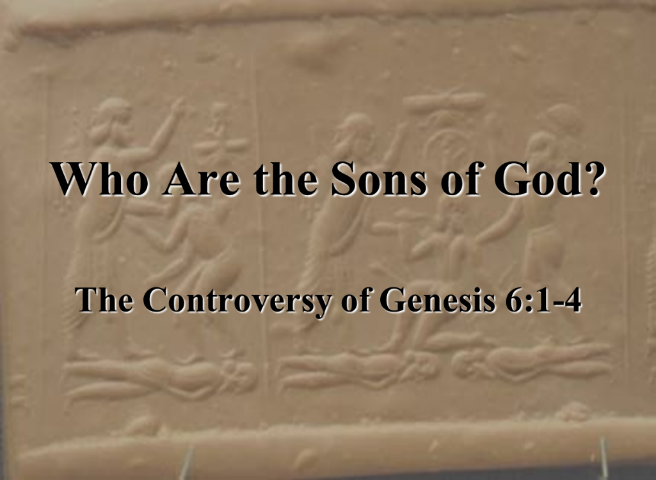 Dr. Andy Woods
Senior Pastor – Sugar Land Bible Church
President – Chafer Theological Seminary
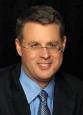 Preview of Angelology
Good angels
Satanology
Demonology
Gen. 6:1-4 controversy
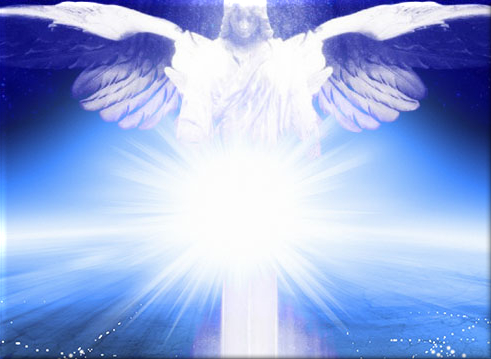 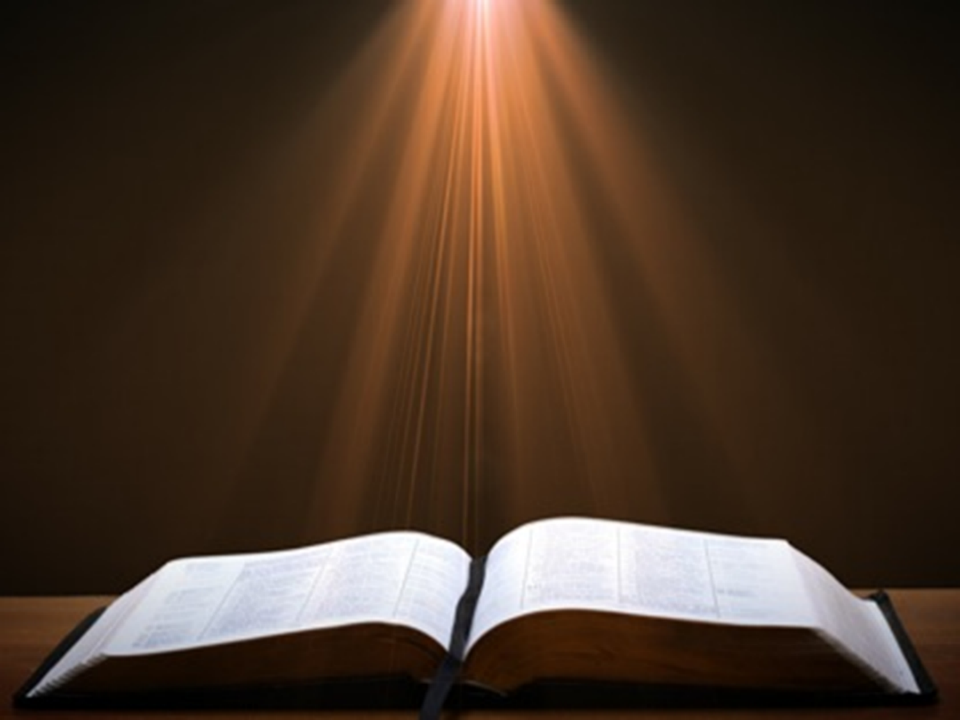 Genesis 6:1-4
“1 Now it came about, when men began to multiply on the face of the land, and daughters were born to them, 2 that the sons of God saw that the daughters of men were beautiful; and they took wives for themselves, whomever they chose. 3 Then the Lord said, ‘My Spirit shall not strive with man forever, because he also is flesh; nevertheless his days shall be one hundred and twenty years.’ 4 The Nephilim were on the earth in those days, and also afterward, when the sons of God came in to the daughters of men, and they bore children to them. Those were the mighty men who were of old, men of renown.”
3 Major Alternative Views
Intermarriage between the Godly line of Seth and the ungodly lines of Cain
Polygamous Cainite despots
Fallen angels procreating with human women
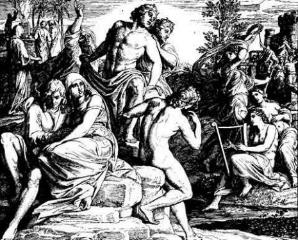 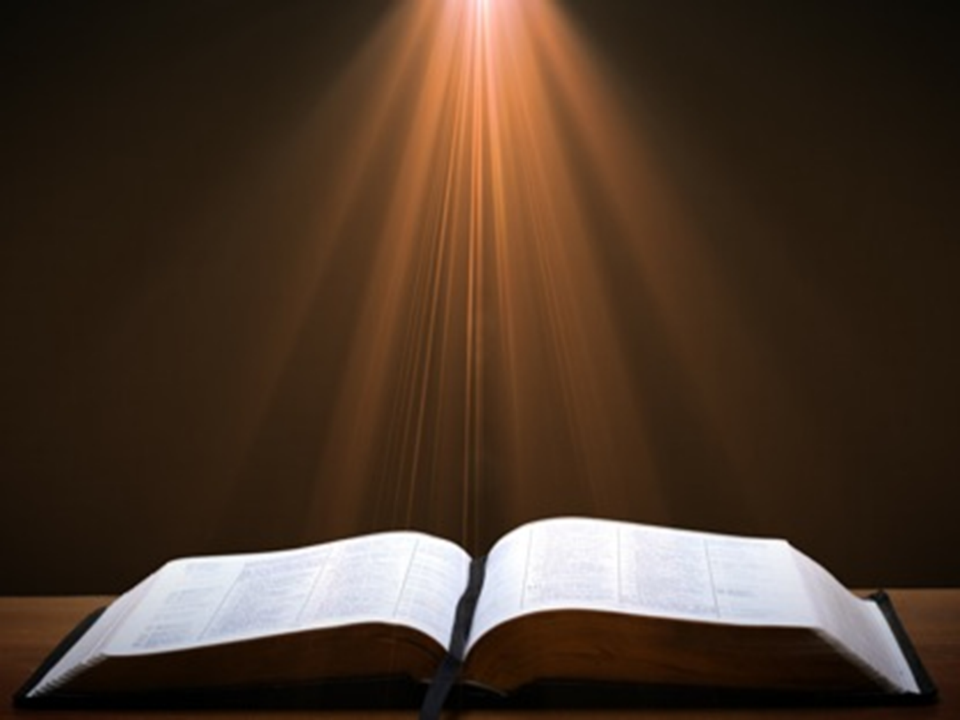 Genesis 3:15
“And I will put enmity Between you and the woman, And between your seed and her seed; He shall bruise you on the head, And you shall bruise him on the heel.”
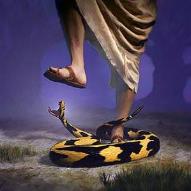 Satanic Attempts to Stop Messiah
Herod; Mt.2; Rev 12:4
Cain; Gen. 4, 1 Jn. 3:12
Sons of God; Gen. 6:1-4
Pharaoh; Ex. 1
Athaliah; 2 Chron. 22
Haman; Esther
Matt 4:5-7
Lesson Overview
Defense of the Angel View
Old Testament
New Testament
Tradition
Objections
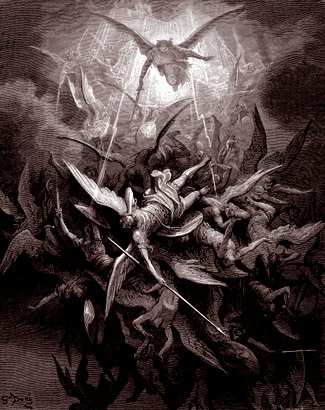 3 Reasons Supporting Sons of God
Men (6:1) versus the sons of God (6:2)
Old Testament uses (Gen 6:2, 4; Job 1:6; 2:1; 38:7)
Septuagint (LXX)
Lesson Overview
Defense of the Angel View
Old Testament
New Testament
Tradition
Objections
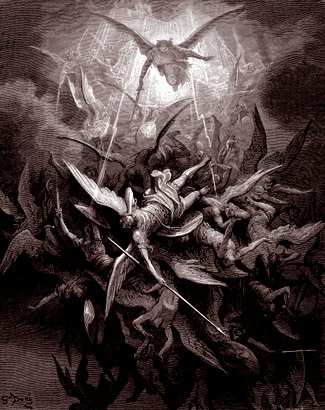 Relevant New Testament Passages
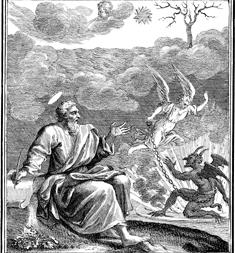 1 Peter 3:19-20
2 Peter 2:4-5
Jude 6-7
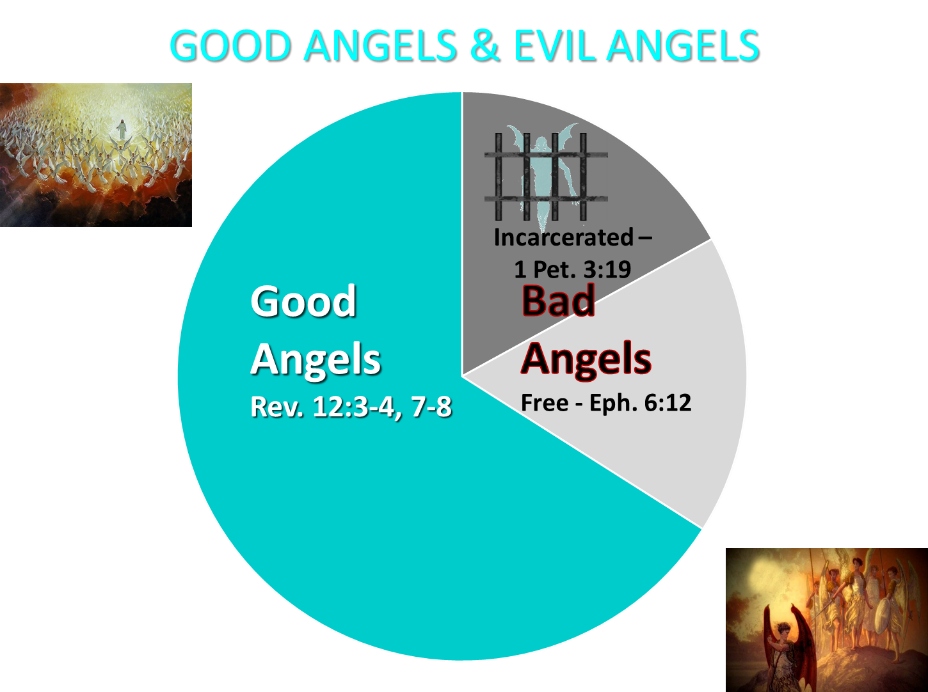 Lesson Overview
Defense of the Angel View
Old Testament
New Testament
Tradition
Objections
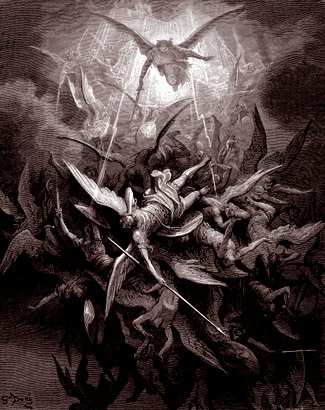 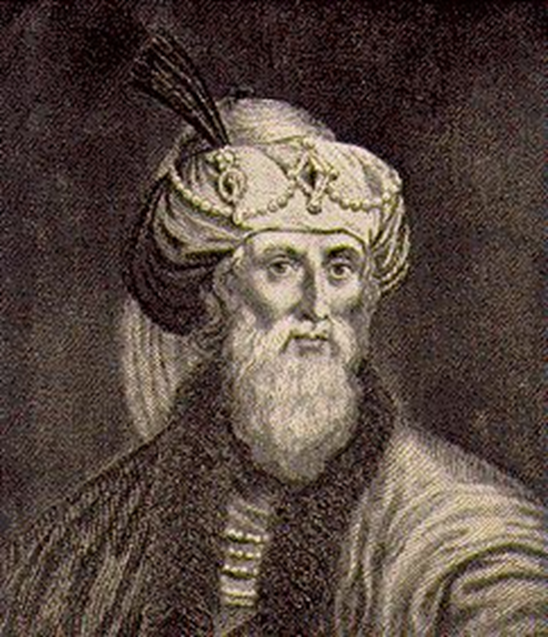 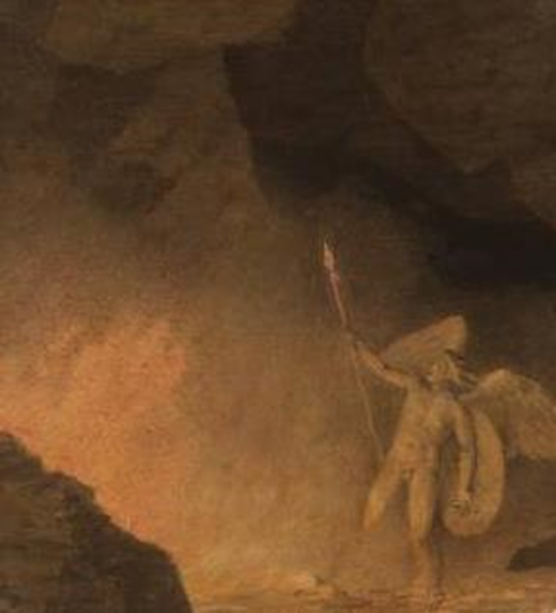 Lesson Overview
Defense of the Angel View
Old Testament
New Testament
Tradition
Objections
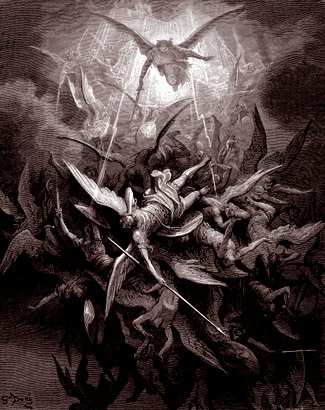 Objections
Angels do not marry? (Matt. 22:30)
Angels are spirits (Heb. 1:14)
Nephilim in the post – flood world? (Num. 13:33; Gen. 6:4a)
Nephilim in David’s day? (2 Sam. 21:20)
Why is this sin not replicated today?
Matthew 22:30
“For in the resurrection they neither marry nor are given in marriage, but are like angels in heaven.”
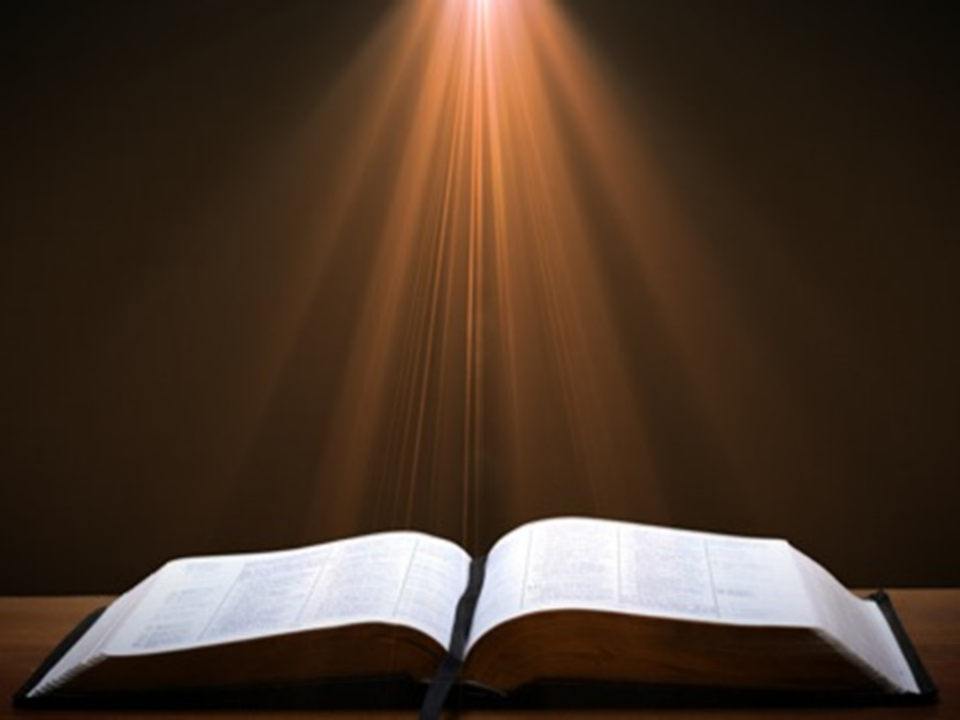 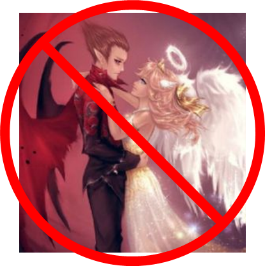 Objections
Angels do not marry? (Matt. 22:30)
Angels are spirits (Heb. 1:14)
Nephilim in the post – flood world? (Num. 13:33; Gen. 6:4a)
Nephilim in David’s day? (2 Sam. 21:20)
Why is this sin not replicated today?
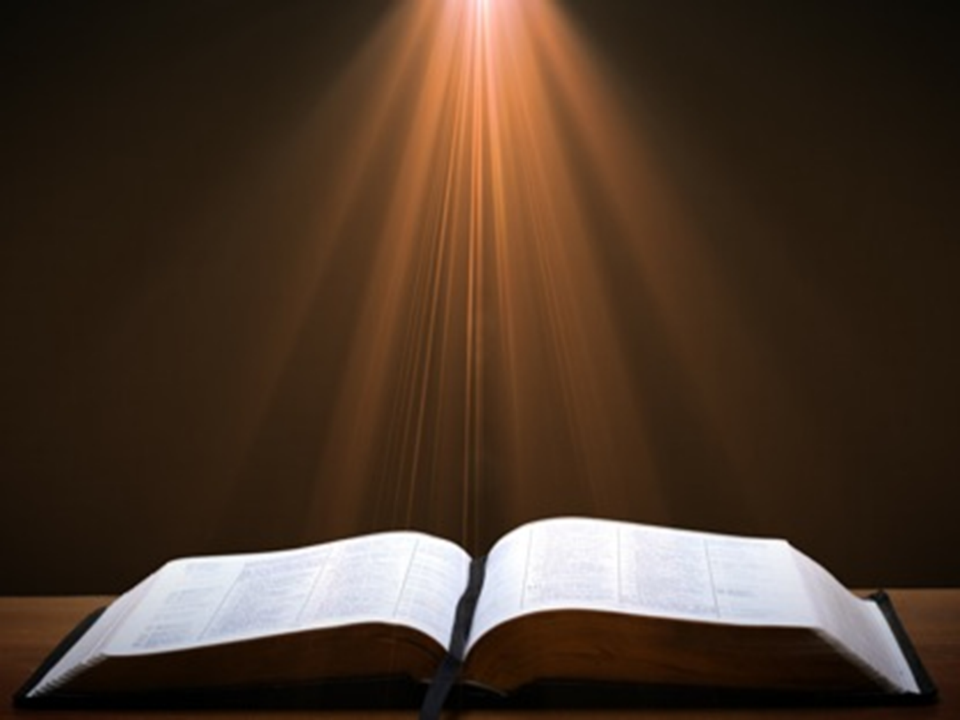 Hebrews 13:2
“Do not neglect to show hospitality to strangers, for by this some have entertained angels without knowing it.”
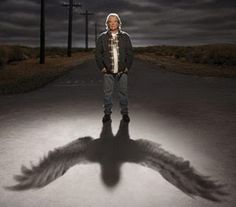 Objections
Angels do not marry? (Matt. 22:30)
Angels are spirits (Heb. 1:14)
Nephilim in the post – flood world? (Num. 13:33; Gen. 6:4a)
Nephilim in David’s day? (2 Sam. 21:20)
Why is this sin not replicated today?
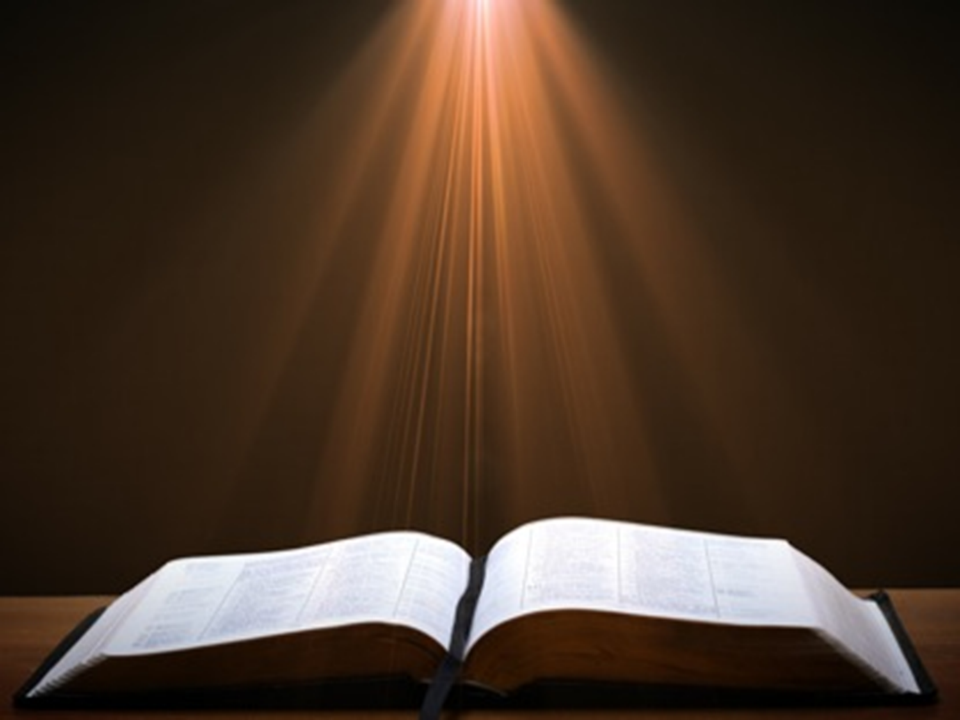 Genesis 7:19-23
“They rose greatly on the earth, and all the high mountains under the entire heaven were covered…Every living thing that moved on the earth perished—birds, livestock, wild animals, all the creatures that swarm over the earth, and all mankind. Everything on dry land that had the breath of life in its nostrils died. Every living thing on the face of the earth was wiped out; men and animals and the creatures that move along the ground and the birds of the air were wiped from the earth. Only Noah was left, and those with him in the ark.”
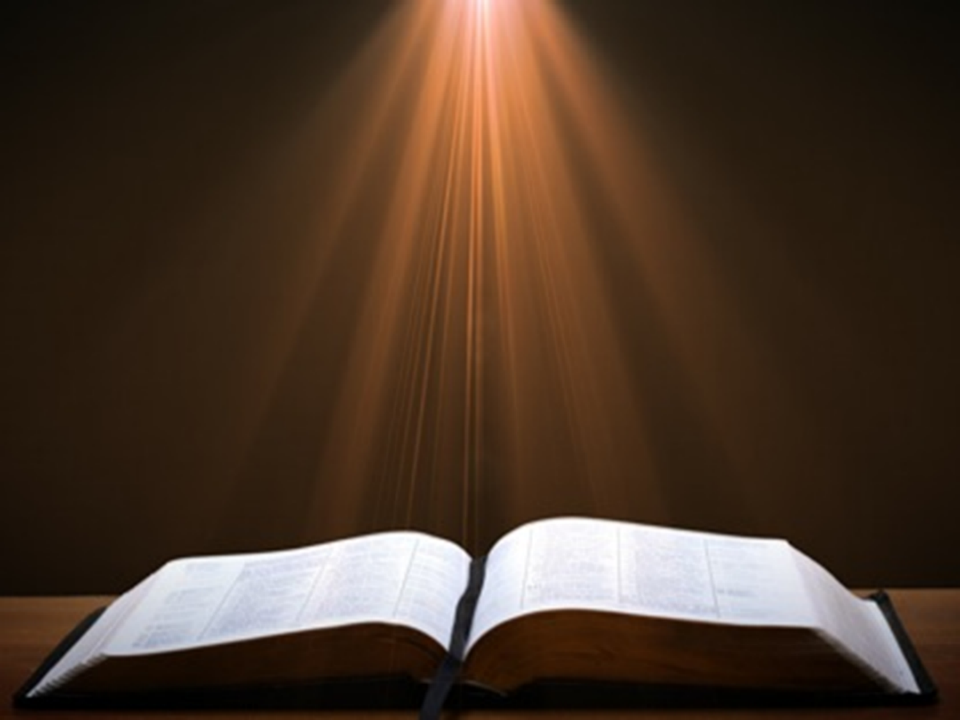 Numbers 13:32-33
32 So they gave out to the sons of Israel a bad report of the land which they had spied out, saying, “The land through which we have gone, in spying it out, is a land that devours its inhabitants; and all the people whom we saw in it are men of great size. 33 There also we saw the Nephilim (the sons of Anak are part of the Nephilim); and we became like grasshoppers in our own sight, and so we were in their sight.”
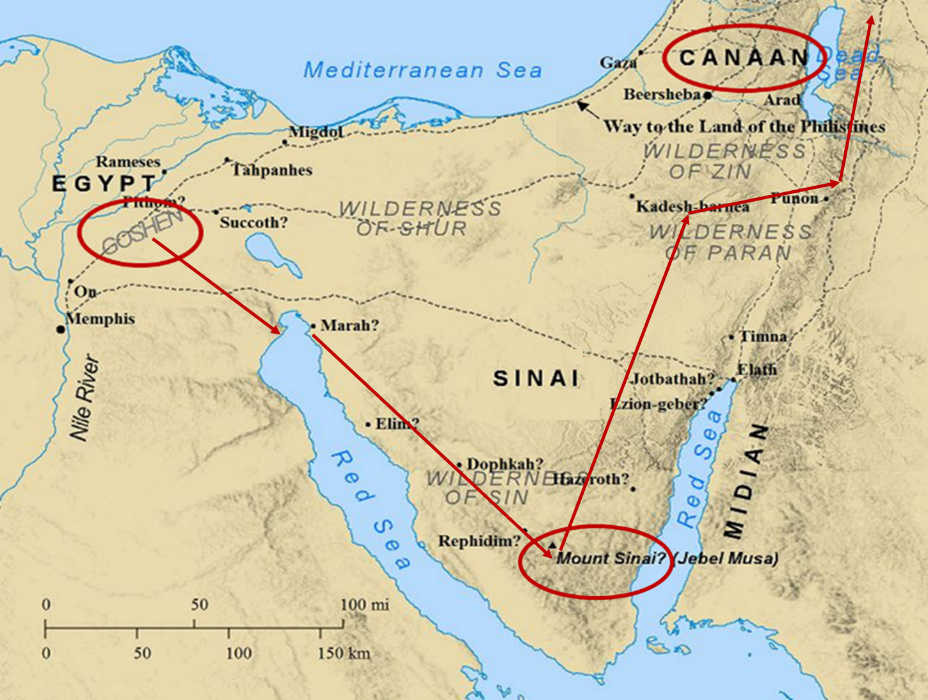 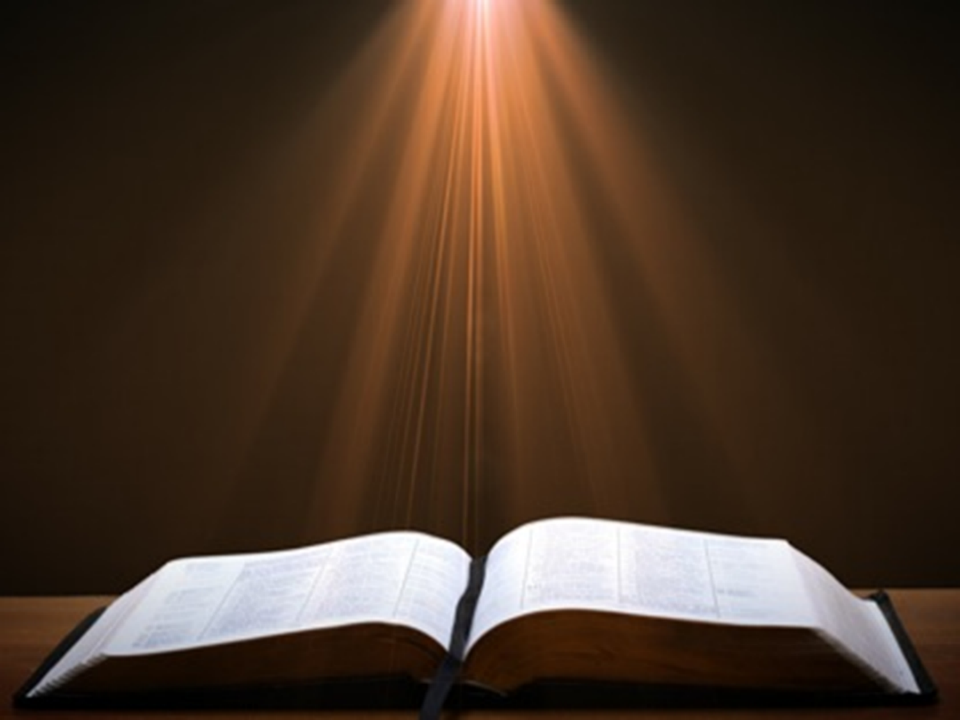 Numbers 13:32-33
32 So they gave out to the sons of Israel a bad report of the land which they had spied out, saying, “The land through which we have gone, in spying it out, is a land that devours its inhabitants; and all the people whom we saw in it are men of great size. 33 There also we saw the Nephilim (the sons of Anak are part of the Nephilim); and we became like grasshoppers in our own sight, and so we were in their sight.”
Objections
Angels do not marry? (Matt. 22:30)
Angels are spirits (Heb. 1:14)
Nephilim in the post – flood world? (Num. 13:33; Gen. 6:4a)
Nephilim in David’s day? (2 Sam. 21:20)
Why is this sin not replicated today?
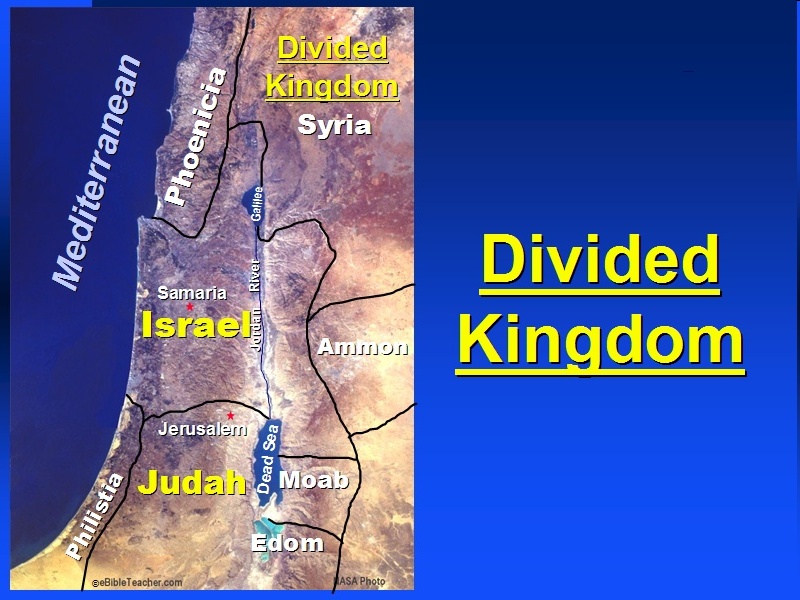 Objections
Angels do not marry? (Matt. 22:30)
Angels are spirits (Heb. 1:14)
Nephilim in the post – flood world? (Num. 13:33; Gen. 6:4a)
Nephilim in David’s day? (2 Sam. 21:20)
Why is this sin not replicated today?
Relevant New Testament Passages
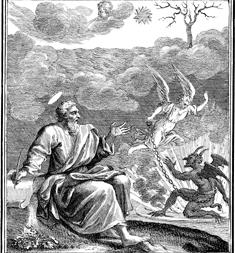 1 Peter 3:19-20
2 Peter 2:4-5
Jude 6-7
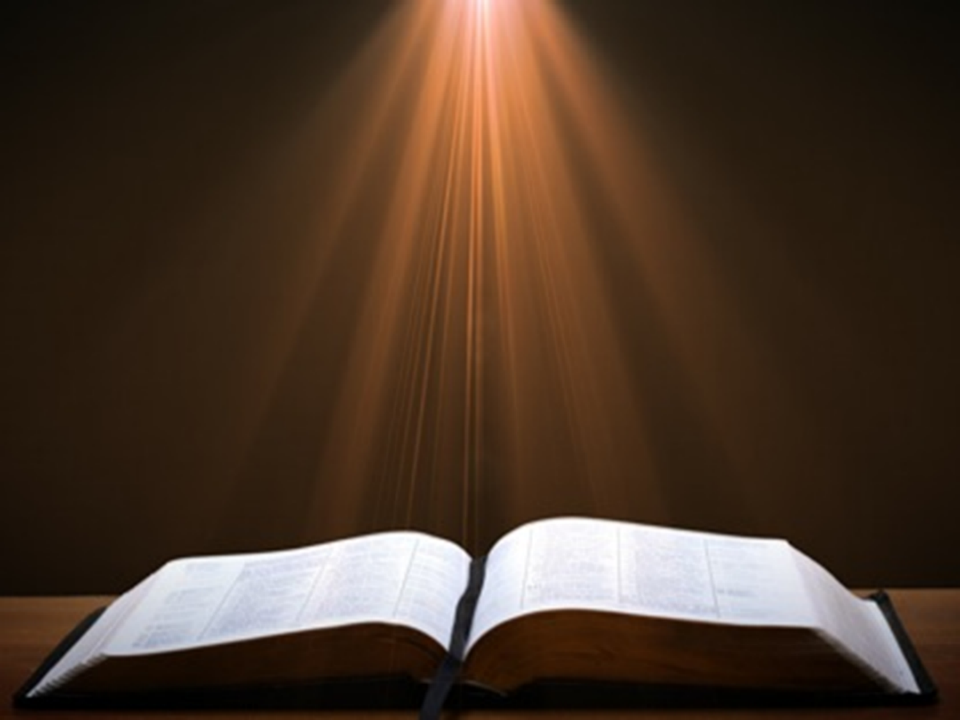 1 Peter 3:19-20
“19 in which also He went and made proclamation the spirits now in prison, 20 who once were disobedient, when the patience of God kept waiting in the days of Noah, during the construction of the ark, in which a few, that is, eight persons, were brought safely through the water.”
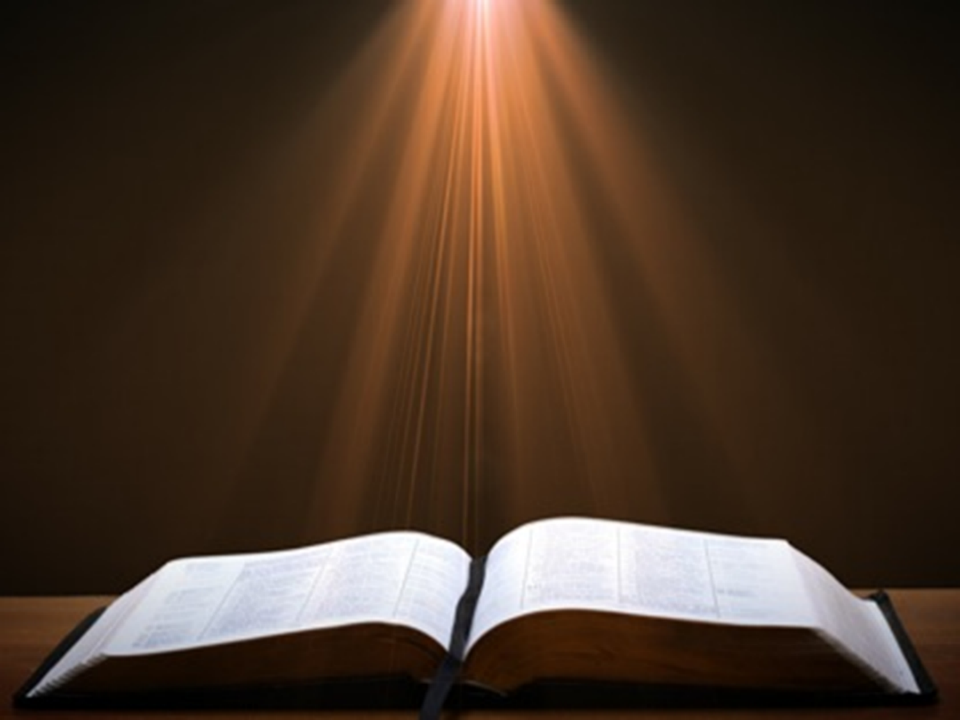 2 Peter 2:4-5
“4 For if God did not spare angels when they sinned, but cast them into hell and committed them to pits of darkness, reserved for judgment; 5 and did not spare the ancient world, but preserved Noah, a preacher of righteousness, with seven others, when He brought a flood upon the world of the ungodly.”
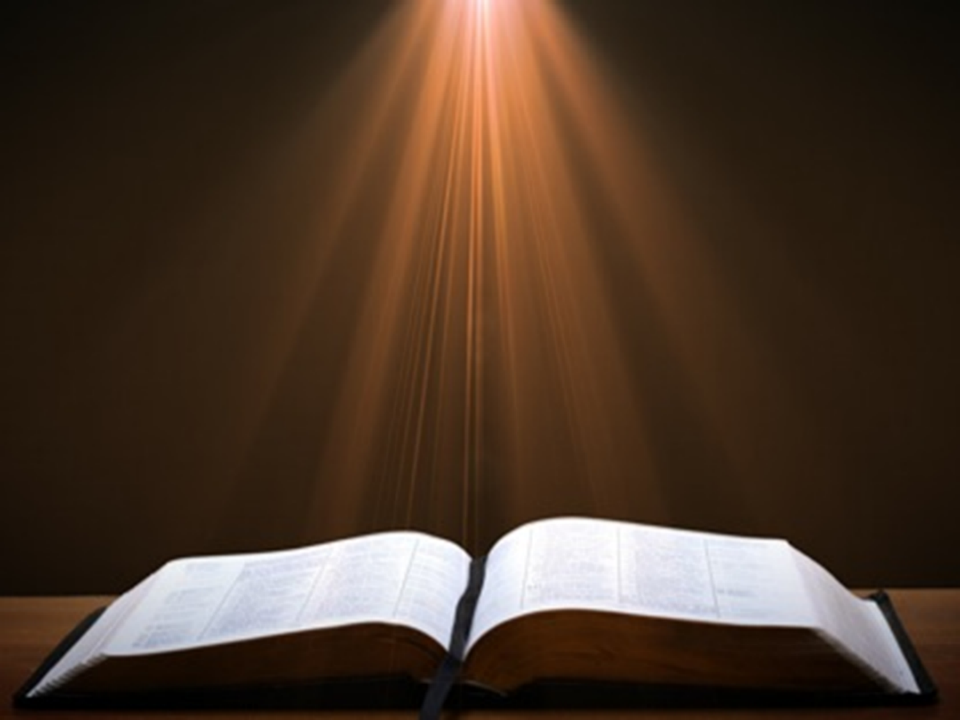 Jude 6-7
“6 And angels who did not keep their own domain, but abandoned their proper abode, He has kept in eternal bonds under darkness for the judgment of the great day, 7 just as Sodom and Gomorrah and the cities around them, since they in the same way as these indulged in gross immorality and went after strange flesh, are exhibited as an example in undergoing the punishment of eternal fire.”
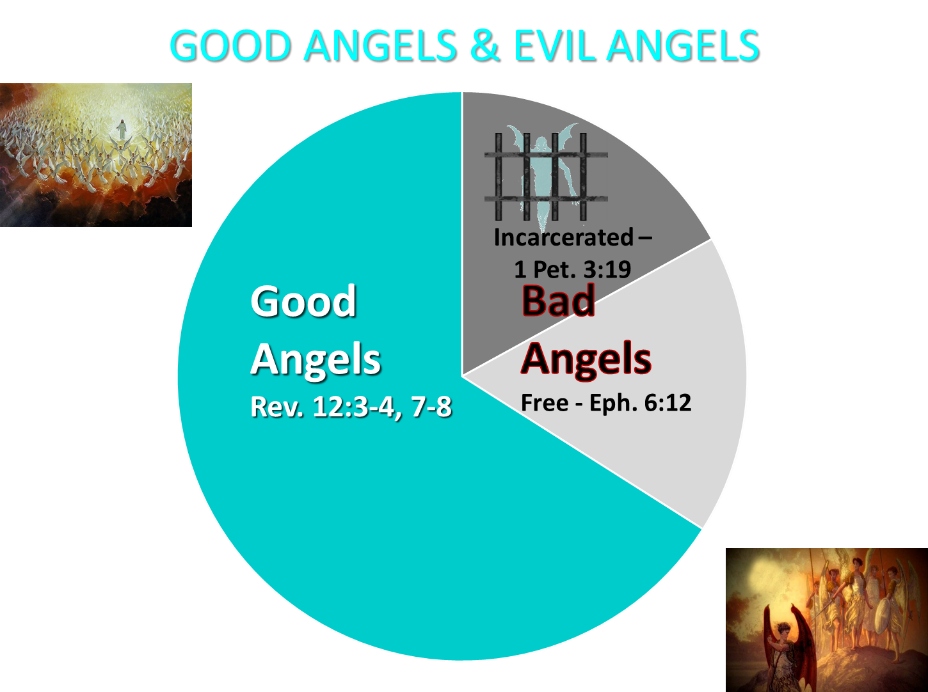 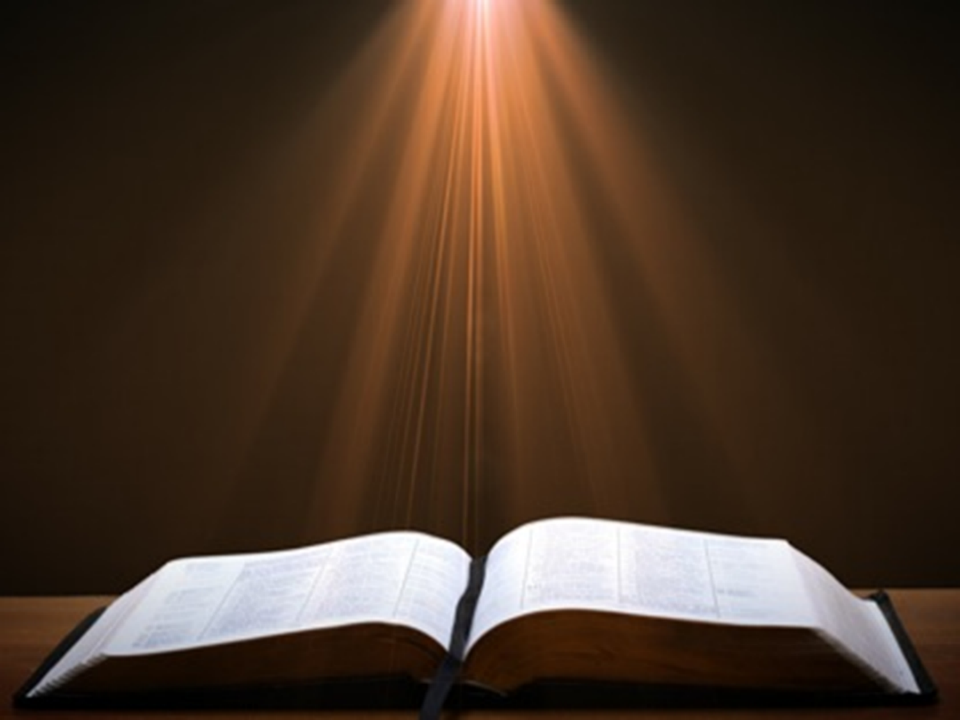 Matthew 8:28-29
“28 When He came to the other side into the country of the Gadarenes, two men who were demon-possessed met Him as they were coming out of the tombs. They were so extremely violent that no one could pass by that way. 29 And they cried out, saying, ‘What business do we have with each other, Son of God? Have You come here to torment us before the time?’”
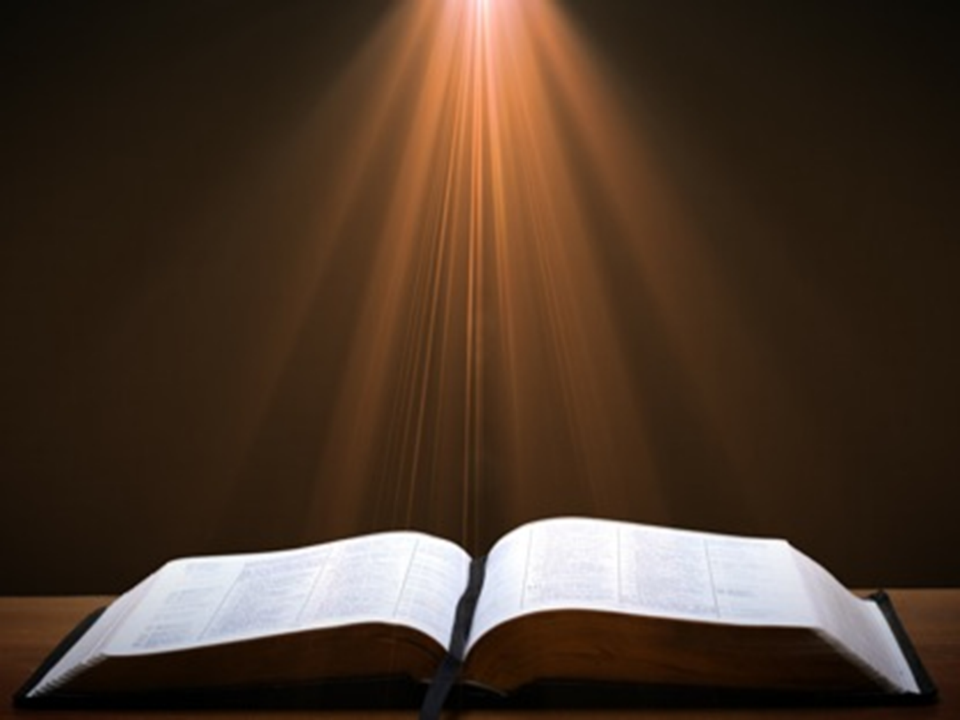 Genesis 3:15
“And I will put enmity Between you and the woman, And between your seed and her seed; He shall bruise you on the head, And you shall bruise him on the heel.”
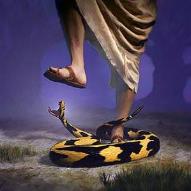 Satanic Attempts to Stop Messiah
Herod; Mt.2; Rev 12:4
Cain; Gen. 4, 1 Jn. 3:12
Sons of God; Gen. 6:1-4
Pharaoh; Ex. 1
Athaliah; 2 Chron. 22
Haman; Esther
Matt 4:5-7
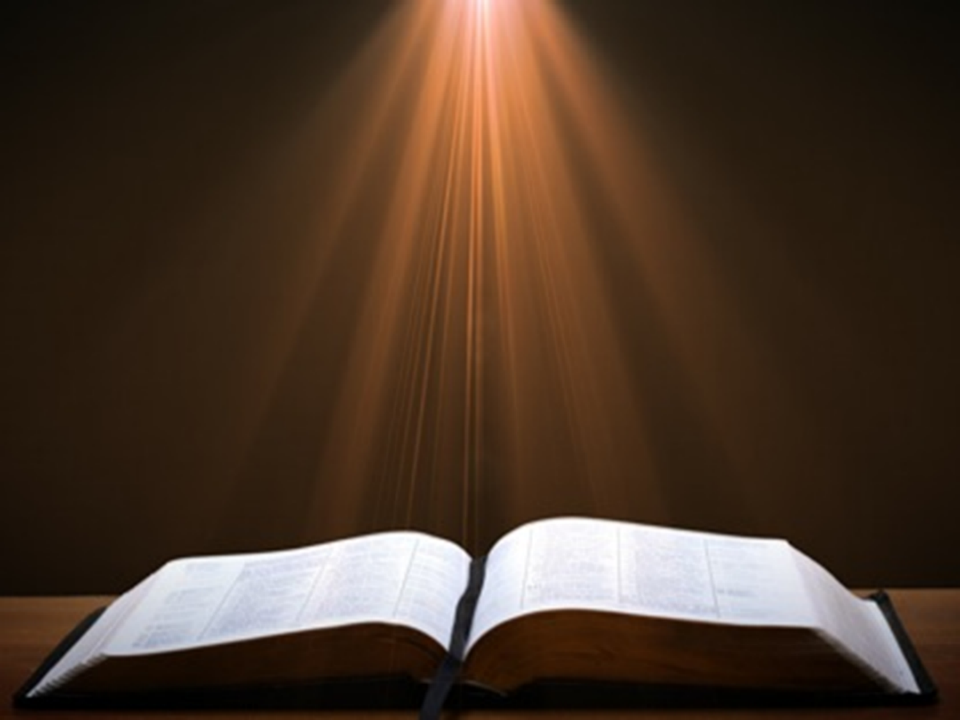 1 Peter 3:19-20
“19 in which also He went and made proclamation (kēryssō; not euanagelizō) the spirits now in prison, 20 who once were disobedient, when the patience of God kept waiting in the days of Noah, during the construction of the ark, in which a few, that is, eight persons, were brought safely through the water.”
Satan’s Two Strategies
Rev 12:1-5 – Past failed strategy
Rev 12:6-17 – Present & future strategy
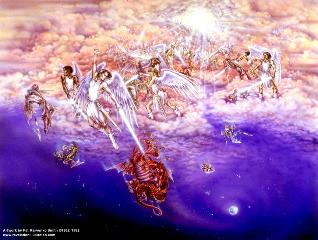 Satanic Attempts to Stop Messiah
Herod; Mt.2; Rev 12:4
Cain; Gen. 4, 1 Jn. 3:12
Sons of God; Gen. 6:1-4
Pharaoh; Ex. 1
Athaliah; 2 Chron. 22
Haman; Esther
Matt 4:5-7
Modern Angelic Incursions?
Three Verses Typically Used
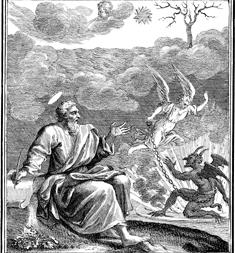 Genesis 6:4
Numbers 13:33
Matthew 24:38-39
Modern Angelic Incursions?
Three Verses Typically Used
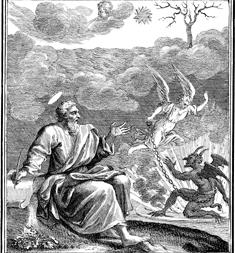 Genesis 6:4
Numbers 13:33
Matthew 24:38-39
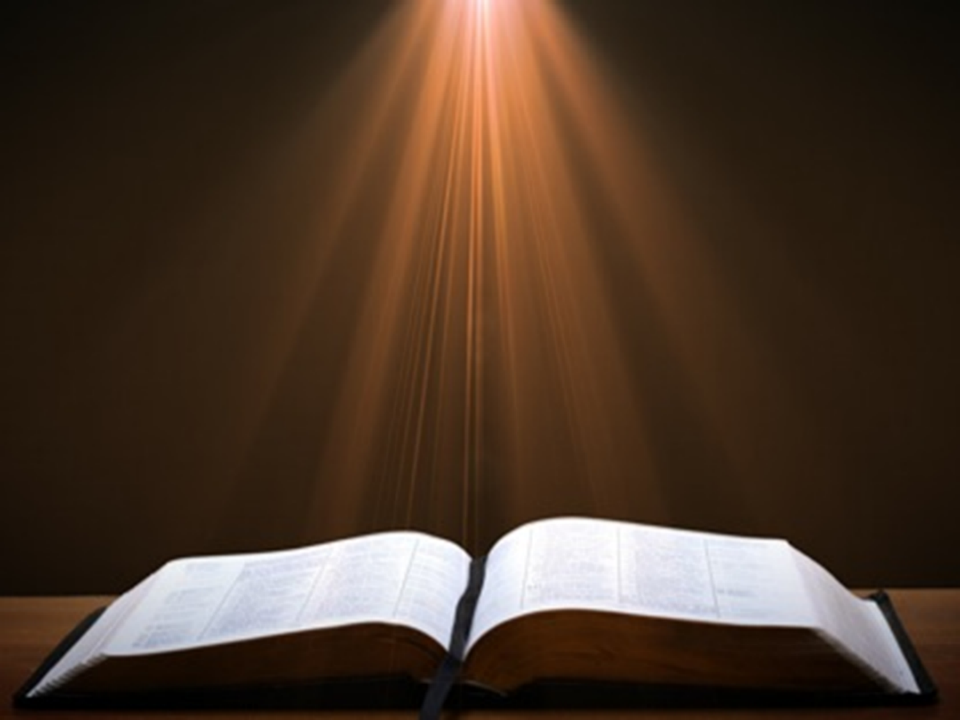 Genesis 6:1-4
“1 Now it came about, when men began to multiply on the face of the land, and daughters were born to them, 2 that the sons of God saw that the daughters of men were beautiful; and they took wives for themselves, whomever they chose. 3 Then the Lord said, ‘My Spirit shall not strive with man forever, because he also is flesh; nevertheless his days shall be one hundred and twenty years.’ 4 The Nephilim were on the earth in those days, and also afterward, when the sons of God came in to the daughters of men, and they bore children to them. Those were the mighty men who were of old, men of renown.”
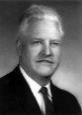 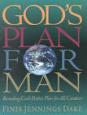 Finis Jennings Dake 
God's Plan for Man: Revealing God's Perfect Plan for All Creation (Lawrenceville, GA: Dake Bible Sales, 1949), 197.
“There were two eruptions of the fallen angels among men. They produced races of giants on the Earth each time. The first eruption was before the flood, and the second one was after the flood. This is plainly stated in Gen. 6:4: ‘There were giants in the earth in those days [before the flood]; and also after that [after the flood], when the sons of God came in unto the daughters of men, and they bare children to them, the same became mighty men which were of old, men of renown.’”
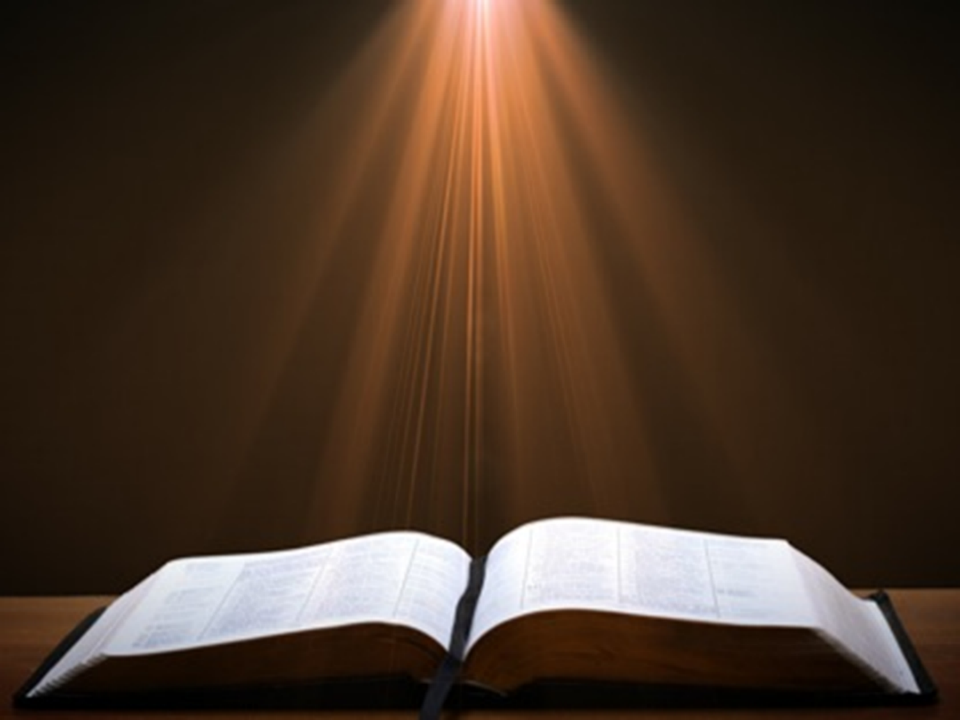 Genesis 6:1-4
“1 Now it came about, when men began to multiply on the face of the land, and daughters were born to them, 2 that the sons of God saw that the daughters of men were beautiful; and they took wives for themselves, whomever they chose. 3 Then the Lord said, ‘My Spirit shall not strive with man forever, because he also is flesh; nevertheless his days shall be one hundred and twenty years.’ 4 The Nephilim were on the earth in those days, and also afterward, when the sons of God came in to the daughters of men, and they bore children to them. Those were the mighty men who were of old, men of renown.”
Modern Angelic Incursions?
Three Verses Typically Used
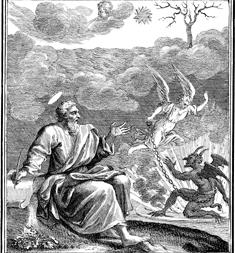 Genesis 6:4
Numbers 13:33
Matthew 24:38-39
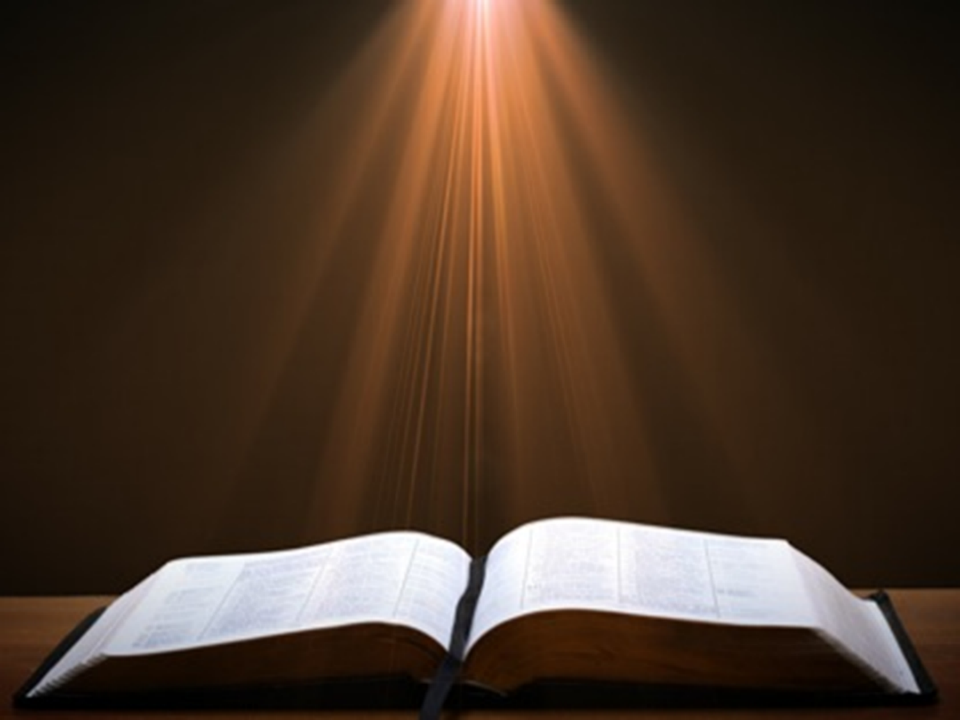 Numbers 13:32-33
32 So they gave out to the sons of Israel a bad report of the land which they had spied out, saying, “The land through which we have gone, in spying it out, is a land that devours its inhabitants; and all the people whom we saw in it are men of great size. 33 There also we saw the Nephilim (the sons of Anak are part of the Nephilim); and we became like grasshoppers in our own sight, and so we were in their sight.”
Modern Angelic Incursions?
Three Verses Typically Used
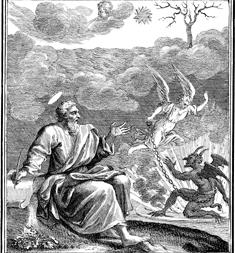 Genesis 6:4
Numbers 13:33
Matthew 24:38-39
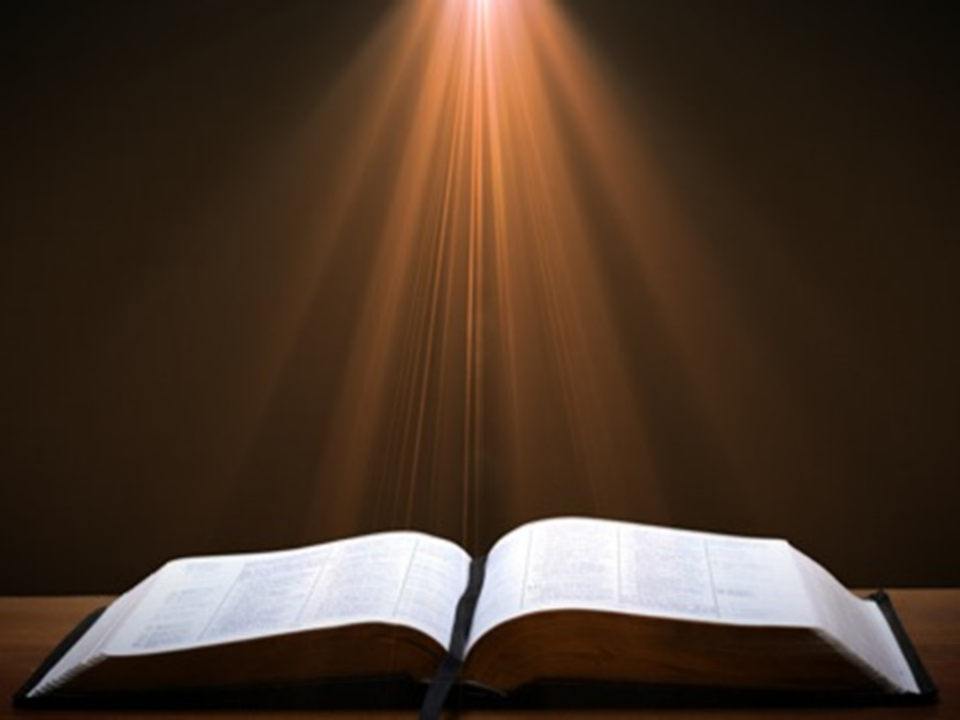 Matthew 24:38-39
38 For as in those days before the flood they were eating and drinking, marrying and giving in marriage, until the day that Noah entered the ark, 39 and they did not understand until the flood came and took them all away; so will the coming of the Son of Man be.”
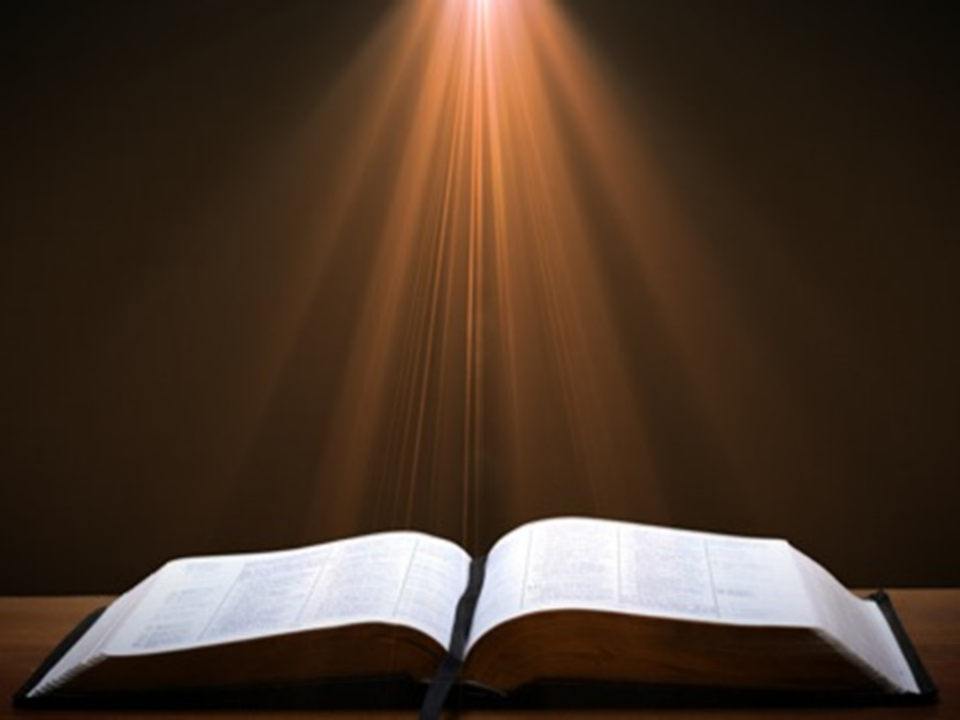 Matthew 24:32-33
32 “Now learn the parable from the fig tree: when its branch has already become tender and puts forth its leaves, you know that summer is near; 33 so, you too, when you see all these things, recognize that He is near, right at the door.”
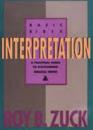 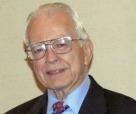 Dr. Roy B. Zuck 
Roy B. Zuck, Basic Bible Interpretation, p. 215-16.
“﻿Usually a parable, like a sermon illustration, is teaching a single truth. When Jesus explained a number of His parables, He usually…stated one spiritual truth. For example when the man found his one lost sheep, he rejoiced, and Jesus said this illustrates the truth that there is rejoicing in heaven when a sinner repents (Luke 15:7)...He gave one simple spiritual lesson, and made no attempt to see any spiritual significance to the vineyard, the denarius, or the sixth hour, the ninth hour, or the eleventh hour, nor the vineyard foreman…To hunt for meanings in every detail in the parables is to turn them into allegories.”
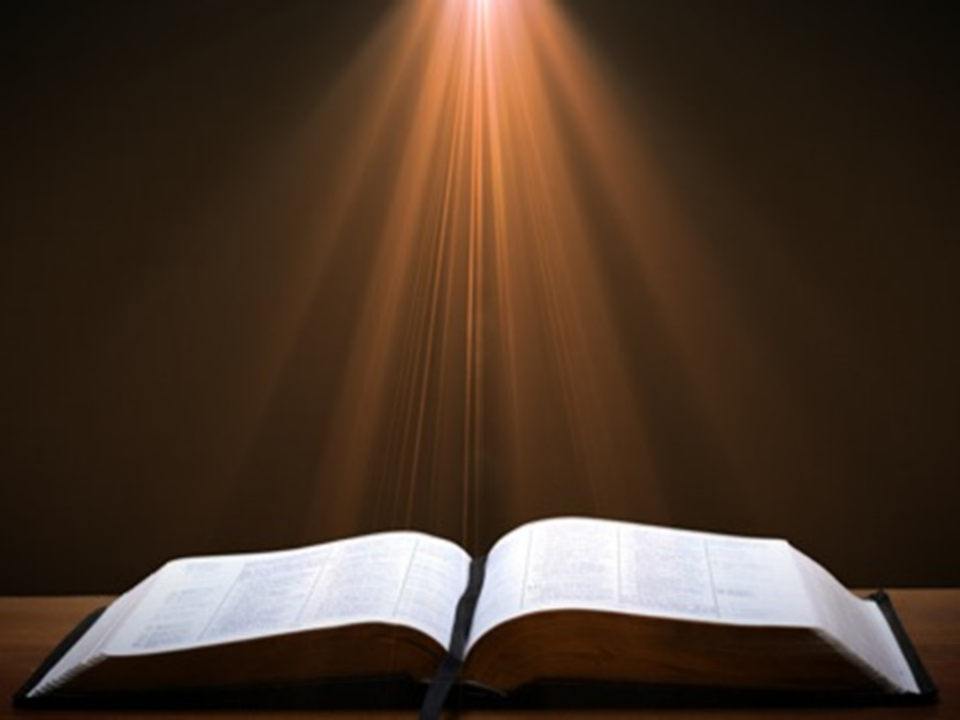 Matthew 24:38-39
38 For as in those days before the flood they were eating and drinking, marrying and giving in marriage, until the day that Noah entered the ark, 39 and they did not understand until the flood came and took them all away; so will the coming of the Son of Man be.”
CONCLUSION
Objections
Angels do not marry? (Matt. 22:30)
Angels are spirits (Heb. 1:14)
Nephilim in the post – flood world? (Num. 13:33; Gen. 6:4a)
Nephilim in David’s day? (2 Sam. 21:20)
Why is this sin not replicated today?
Lesson Overview
Defense of the Angel View
Old Testament
New Testament
Tradition
Objections
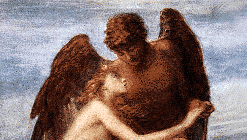